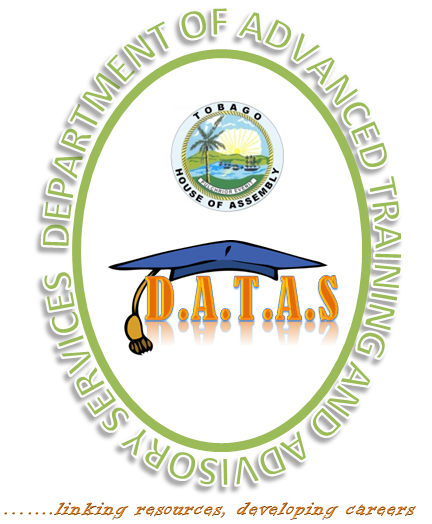 ‘Fostering, in alignment with Tobago’s human resource development needs, the determination and pursuit of career goals of residents of the island, through the provision of advanced training and advisory services at the tertiary educational level’
INTRODUCTION
The Tobago House of Assembly (THA) Financial Assistance Programme is administered by the Department of Advanced Training and Advisory Services (DATAS) within the Division of Education, Innovation and Energy (DEIE).
BACKGROUND
The Financial Assistance Programme (FAP) was established by the Tobago House of Assembly (THA) in 1996, following the passage of the THA Act 40 of 1996. The overall strategy is to encourage tertiary education in Tobago and improve the human resource capacity of the labour force on the island.
OBJECTIVES OF THE PROGRAMME
The programme is geared towards decreasing financial barriers to tertiary education experienced by Tobago residents.
6
Enhancing
     persistence.
5
Serving specific human 
     resource objectives.
4
Providing students with 
      financial independence.
6
3
Encouraging and engendering a spirit 
     of volunteerism.
2
Easing students’ financial difficulties during 
     studies.
1
Improving equity in tertiary enrollment for Tobago
     residents.
OUR SERVICES
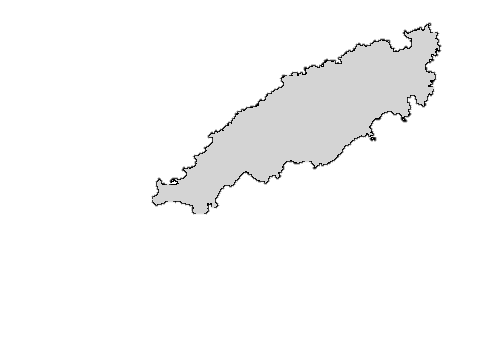 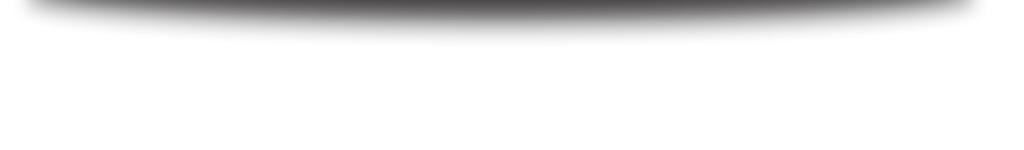 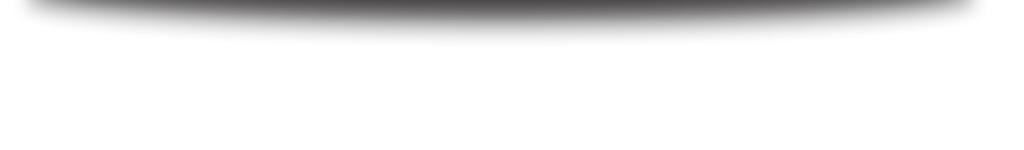 Student Monitoring and Support
Advisory Services and Post Training Placement Support
DATAS
Financial Assistance
Career and Financial Guidance
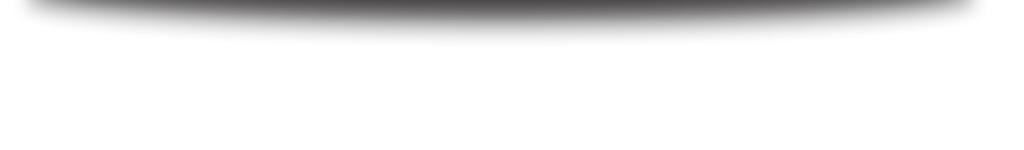 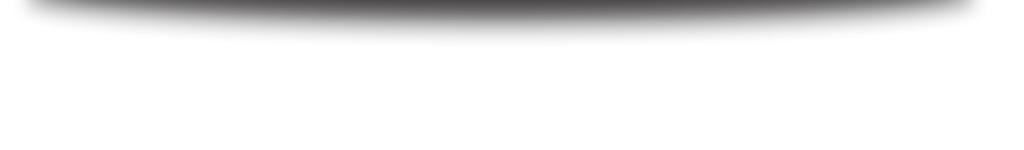 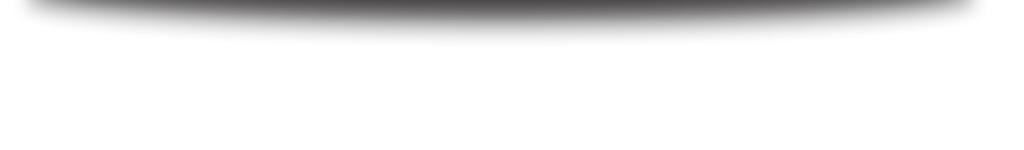 TYPES OF FINANCIAL ASSISTANCE
BURSARY
scholarship
DATAS
grant
Financial Assistance may be awarded to cover:
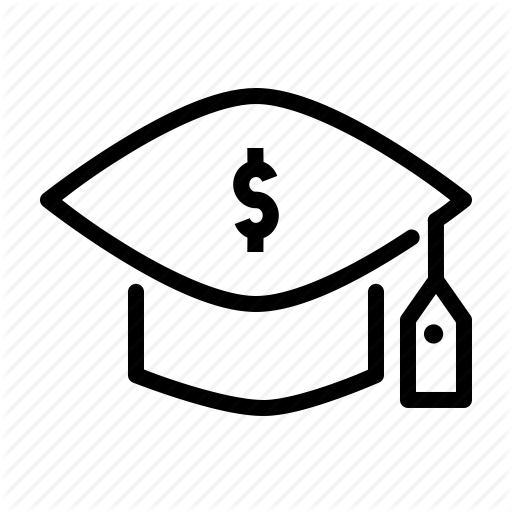 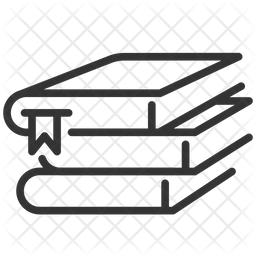 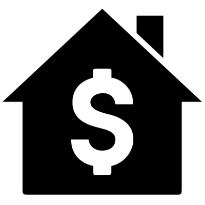 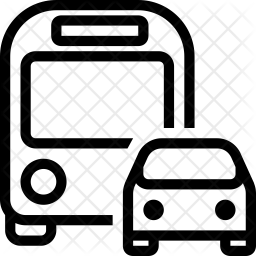 BOOKS
TRANSPORTATION
LIVING EXPENSES
TUITION
(where applicable)
And/or any other costs approved by the THA, intended to cover the period or path thereof.
SELECTION AND SUPPORT UNIT
Provides support in the completion of the application process.
Receiving and processing of all applications.
Monitoring students' performance during the programme.
Contract successful applicants and manage the provisions of individual contract agreements.
Provide full range of successful secretarial service to the Training Awards Committee
ADVISORY AND PLACEMENT UNIT
Provision of career guidance and advisory services with emphasis on identified disciplines of study which are essential to Tobago’s socio-economic development needs.
Design and implementation of outreach programme.
Dissemination of information on services offered by the Department and the provision for career guidance and advisory services.
Collaborate with public and private sector agencies to facilitate placement of returning awardees.
HOW TO APPLY
Applicants must complete the form in CAPITAL LETTERS. A completed form and all supporting documents must be scanned and emailed to DATAS for pre-screening. 

To complete the application process an appointment will be scheduled.

Applicants must present for verification a completed form, originals and supporting documents at the appointment.
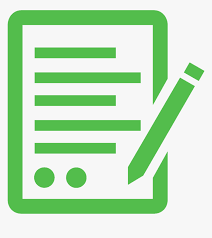 To access DATAS fillable Bursary & Grants Application Forms for financial assistance please follow the link below:

https://thadeie.gov.tt/department-of-advanced-training-and-advisory-services/
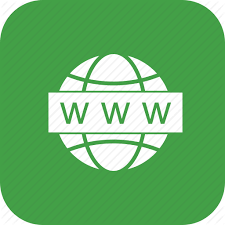 CONTACT US
Department of Advanced Training and Advisory Services
Division of Education, Innovation and Energy
Tobago House of Assembly
Dutch Fort Plaza
Dutch Fort
Scarborough
Tobago
(868) 660-7853; 639-1558; 639-5220; 299-0781
Ext: 3086-3096
Fax: (868) 635-0961
datas@thadeie.gov.tt
Monday to Thursday: 8:00 am to 4:15 pm
Friday 8:00 am to 4:00 pm